Cryptography
Lecture 19
(Computational)number theory
Why now?
We have not needed any number theory or “advanced math” until now
Practical private-key cryptography is based on stream ciphers, block ciphers, and hash functions
Lots of interesting and non-trivial crypto can be done without any number theory!
Why now?
Reason 1: Culmination of “top-down” approach
For most cryptography, we ultimately need to assume some problem is hard
The “lowest-level” assumptions we can make are about hardness of certain problems in number theory
Why now?
Reason 2: The public-key setting
Public-key encryption requires number theory (in some sense)
Our goal
Cover basic number theory quickly!

Cover the minimum needed for all the applications we will study
Some facts stated without proof
Can take entire class(es) devoted to this material
Computational number theory
We will be interested in the computational difficulty of various problems
Different from most of mathematics!

The representation of mathematical objects is crucial for understanding the computational efficiency of working with them
Computational number theory
Measure running times of algorithms in terms of the input lengths involved
For integer x, we have ǁxǁ = O(log x), x = O(2ǁxǁ)

An algorithm taking input x and running in time O(x) is an exponential time algorithm
Efficient algorithms run in time poly(ǁxǁ)
Computational number theory
Our goal: classify various problems as either “easy” or “hard”
I.e., polynomial-time algorithms known or not

We will not focus on optimizations, although these are very important in practice
For “easy” problems: speed up cryptographic implementations
For “hard” problems: need to understand concrete hardness for concrete security
Representing integers
Cryptography involves very large numbers!
Standard (unsigned) integers (e.g., in C) are small, fixed length (e.g., 16 or 32 bits)
For crypto, need to work with integers that are much longer (e.g., 2000 bits)
Solution: use an array
E.g., “bignum” = array of unsigned chars (bytes)
May be useful to also maintain a variable indicating the length of the array
Or, assume fixed length (which bounds the maximum size of a bignum)
Example: addition
Now need to define all arithmetic operations on bignums
Note: all our examples assume non-negative numbers; in practice, may need to also handle negative numbers

Assume as a subroutine a way to add two bytes modulo 28 (i.e., discarding overflow)
Step 1
AddWithCarry(byte a, byte b, byte carry)
// carry is 0 or 1
If a < 27 and b < 27 res=a+b+carry, carry=0
If a < 27 and b ≥ 27 res=a+(b-27)+carry
If res ≥ 27 res=res-27, carry=1
Else res=res+27, carry=0
If a ≥ 27 and b ≥ 27 res=(a-27)+(b-27)+carry, carry=1

Note: a ≥ 27 iff msb(a)=1
Example: addition
Add(bignum a, int L1, bignum b, int L2)
Use grade-school addition, using AddWithCarry byte-by-byte…

Running time O(max{L1,L2}) = O(max{ǁaǁ,ǁbǁ})
If ǁaǁ=ǁbǁ=n then O(n)
Is it possible to do better?
No – must read input (O(n)) and write output (O(n))
Example: multiplication
What is the length of the result of a*b?
ǁabǁ=O(log ab)=O(log a + log b) =O(ǁaǁ+ǁbǁ)

Use grade-school multiplication…
Running time O(ǁaǁǁbǁ)
If ǁaǁ=ǁbǁ=n then O(n2)
Is it possible to do better?
Surprisingly…yes!
Basic arithmetic operations
As we have seen, addition / subtraction / multiplication can all be done efficiently 
Using grade-school algorithms (or better)

Division-with-remainder can also be done efficiently
Much harder to implement!
Modular arithmetic
Notation:
[a mod N] is the remainder of a when divided by N
Note 0 ≤ [a mod N] ≤ N-1

a = b mod N  [a mod N] = [b mod N]
Modular arithmetic
Note that [a+b mod N] = [[a mod N] + [b mod N] mod N][a-b mod N] = [[a mod N] - [b mod N] mod N]and[ab mod N] = [[a mod N][b mod N] mod N]

I.e., can reduce intermediate values
This can be used to speed up computations
Modular arithmetic
Careful: not true for division!

I.e., [9/3 mod 6] = [3 mod 6] = 3but [[9 mod 6]/[3 mod 6] mod 6] = 3/3 = 1
We will return to division later…
Modular arithmetic
Modular reduction can be done efficiently
Use division-with-remainder

Modular addition / subtraction / multiplication can all be done efficiently
We will return to division later
Exponentiation
Compute ab ?
ǁabǁ = O(b · ǁaǁ)
Just writing down the answer takes exponential time!

Instead, look at modular exponentiation
I.e., compute [ab mod N]
Size of the answer ≤ ǁNǁ
How to do it?
Computing ab and then reducing modulo N will not work…
Modular exponentiation
Consider the following algorithm:  exp(a, b, N) {     // assume b  0      ans = 1;     for (i=1, i ≤ b; i++)         ans = [ans * a mod N];     return ans;   }

This runs in time O(b * poly(ǁaǁ, ǁNǁ))
This is an exponential-time algorithm!
Efficient modular exponentiation
Assume b = 2k for simplicity
The preceding algorithm roughly corresponds to computing a*a*a*…*a
Better: compute (((a2)2)2…)2
2k multiplications vs. k multiplications
Note k = O(ǁbǁ)
Efficient exponentiation
Consider the following algorithm:  exp(a, b, N) {     // assume b  0      x=a, t=1;     while (b > 0) {        if (b odd)          t = [t * x mod N], b = b-1;        x = [x2 mod N],  b = b/2; }     return t; }

Why does this work?
Invariant: answer is [t  xb mod N]
Running time is polynomial in ǁaǁ, ǁbǁ, ǁNǁ
Primes and divisibility
Assume you have encountered this before…
Notation a | b
If a | b then a is a divisor of b
p > 1 is prime iff its only divisors are 1 and p
p is composite otherwise
d = gcd(a, b) if both:
d | a and d | b
d is the largest integer with that property
Computing gcd?
Can compute gcd(a, b) by factoring a and b and looking for common prime factors…
This is not (known to be) efficient!

Use Euclidean algorithm to compute gcd(a, b)
One of the earliest nontrivial algorithms!
Euclidean algorithm
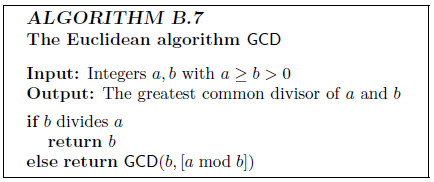 See book for proof of correctness
 and analysis of running time
Proposition
Given a, b > 0, there exist integers X, Y such that Xa + Yb = gcd(a, b)
Moreover, d=gcd(a, b) is the smallest positive integer that can be written this way
See book for proof

Can use the extended Euclidean algorithm to compute X, Y
See book for details